Figure 3. Electrophysiological and morphological characteristics of primate DLPFC neurons. (A) Computer reconstructions ...
Cereb Cortex, Volume 17, Issue 5, May 2007, Pages 1020–1032, https://doi.org/10.1093/cercor/bhl012
The content of this slide may be subject to copyright: please see the slide notes for details.
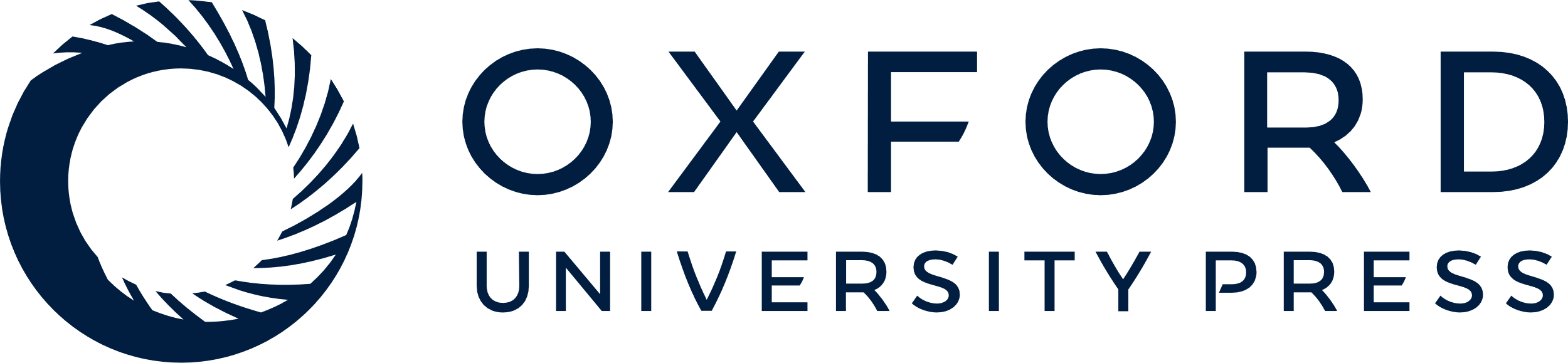 [Speaker Notes: Figure 3. Electrophysiological and morphological characteristics of primate DLPFC neurons. (A) Computer reconstructions of biocytin-filled neurons that displayed morphological features of aspiny non-PCs and a pyramidal neuron (far right). Examples of cells with FS firing characteristics included arbor (or basket) cells, which could be further distinguished by the lateral extent of their axonal arbors into local, medium, or wide arbor cells (3 cells on the right) and 2 chandelier cells (not shown). Examples of cells with adapting firing patterns included neurogliaform cells (top center) or types of cells with predominantly vertically oriented axonal arbors, including double bouquet cells. In the reconstructed neurons, the somata and dendrites are drawn in red and the axonal arborizations in blue. The example of a wide arbor cell is taken from Krimer and others (2005), used with permission. (B) Examples of membrane responses and firing patterns for the 2 main classes of interneurons in response to somatic current injections (see Results and Table 1 for details). FS and ANP showed different degrees of frequency adaptation during repetitive firing. (C) For the analysis of DA effects, cells were divided into 2 groups based on their adaptation rate in spike firing (calculated as the ratio between the last ISI divided by the first ISI). The histogram shows the distribution of adaptation ratios in our sample of 85 non-PCs used in this study. We designated all cells with ratios smaller than 1.25 as FS cells and cells with larger ratios as adapting interneurons, respectively.


Unless provided in the caption above, the following copyright applies to the content of this slide: © The Author 2006. Published by Oxford University Press. All rights reserved. For permissions, please e-mail: journals.permissions@oxfordjournals.org]